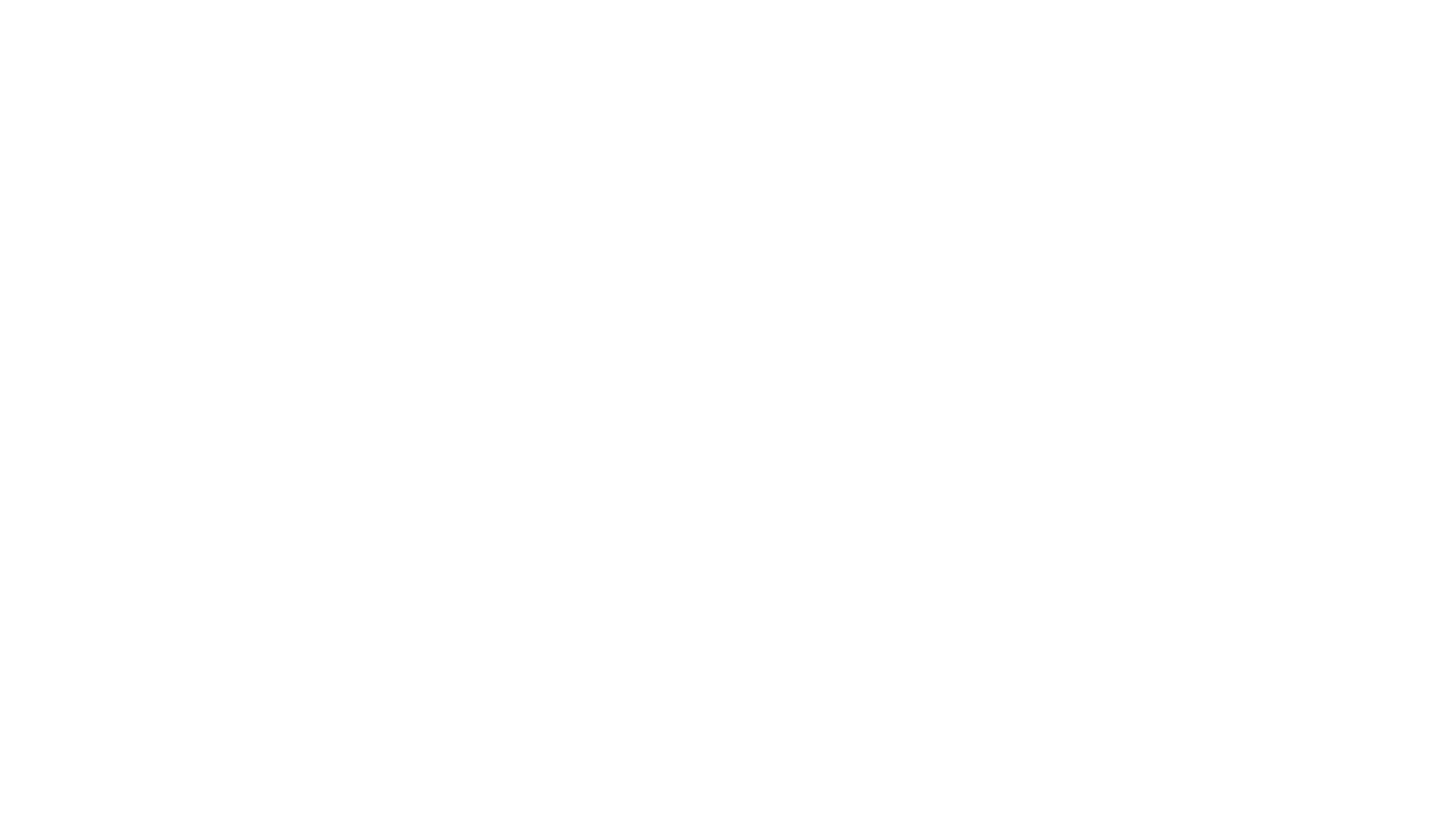 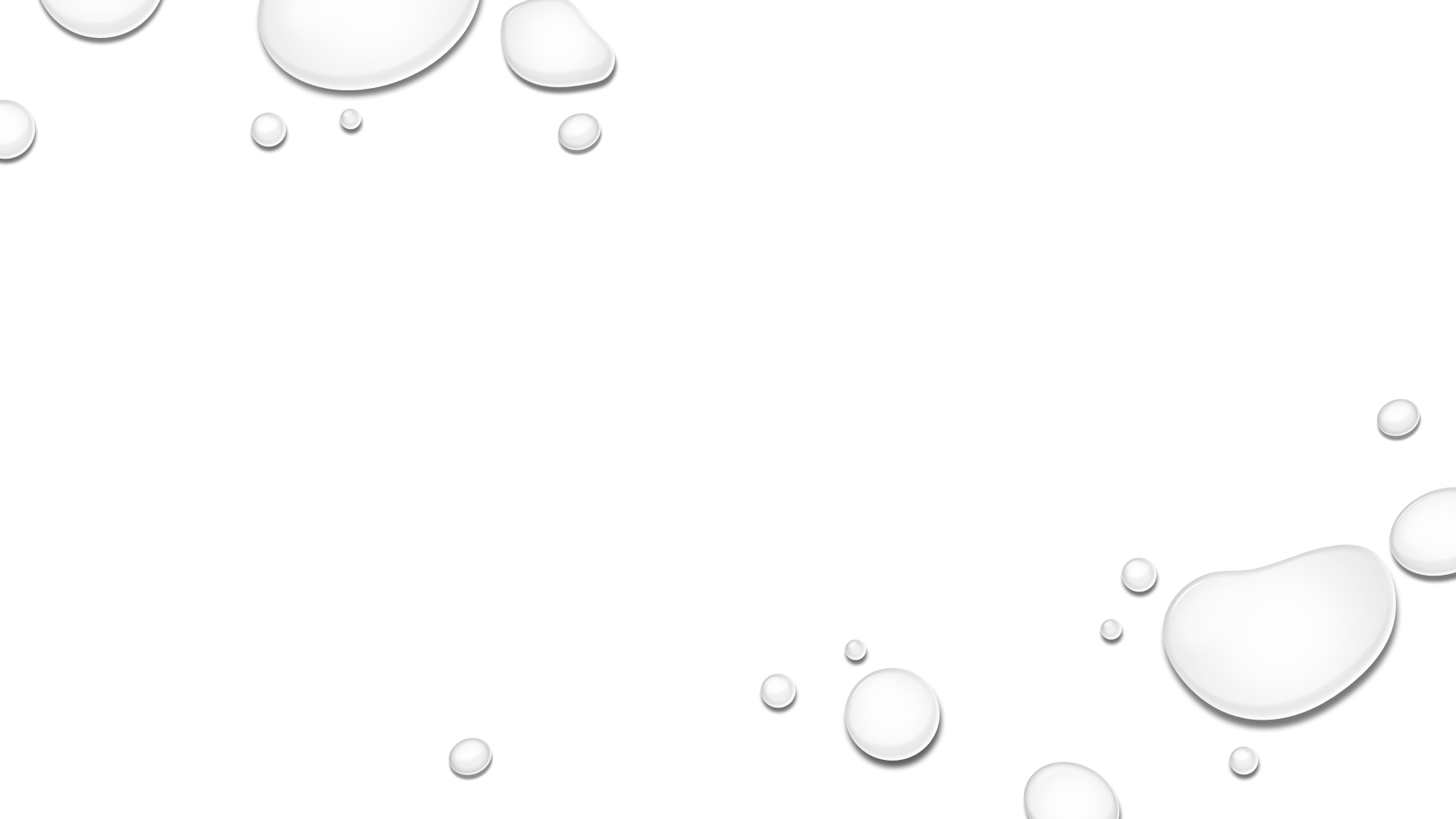 PRENAMIJENI  I PROMJENU  POKRENISTOLICA  OD  RECIKLIRANOG  PAPIRATONIA  VIDIĆ, 1.A
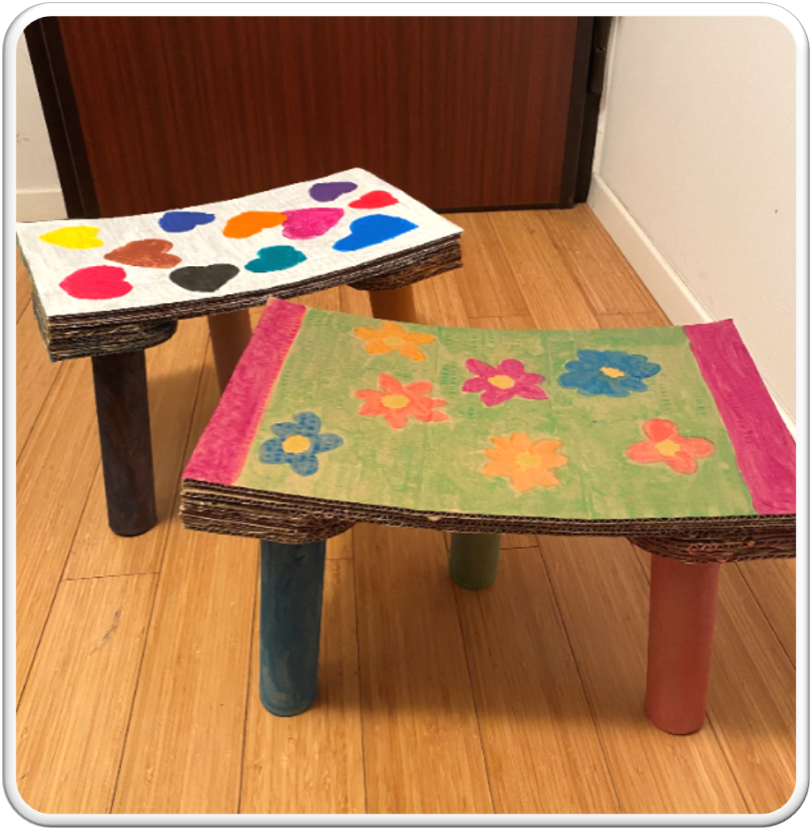 OSNOVNA  ŠKOLA JOSIPA RAČIĆA
SREDNJACI 30, ZAGREB
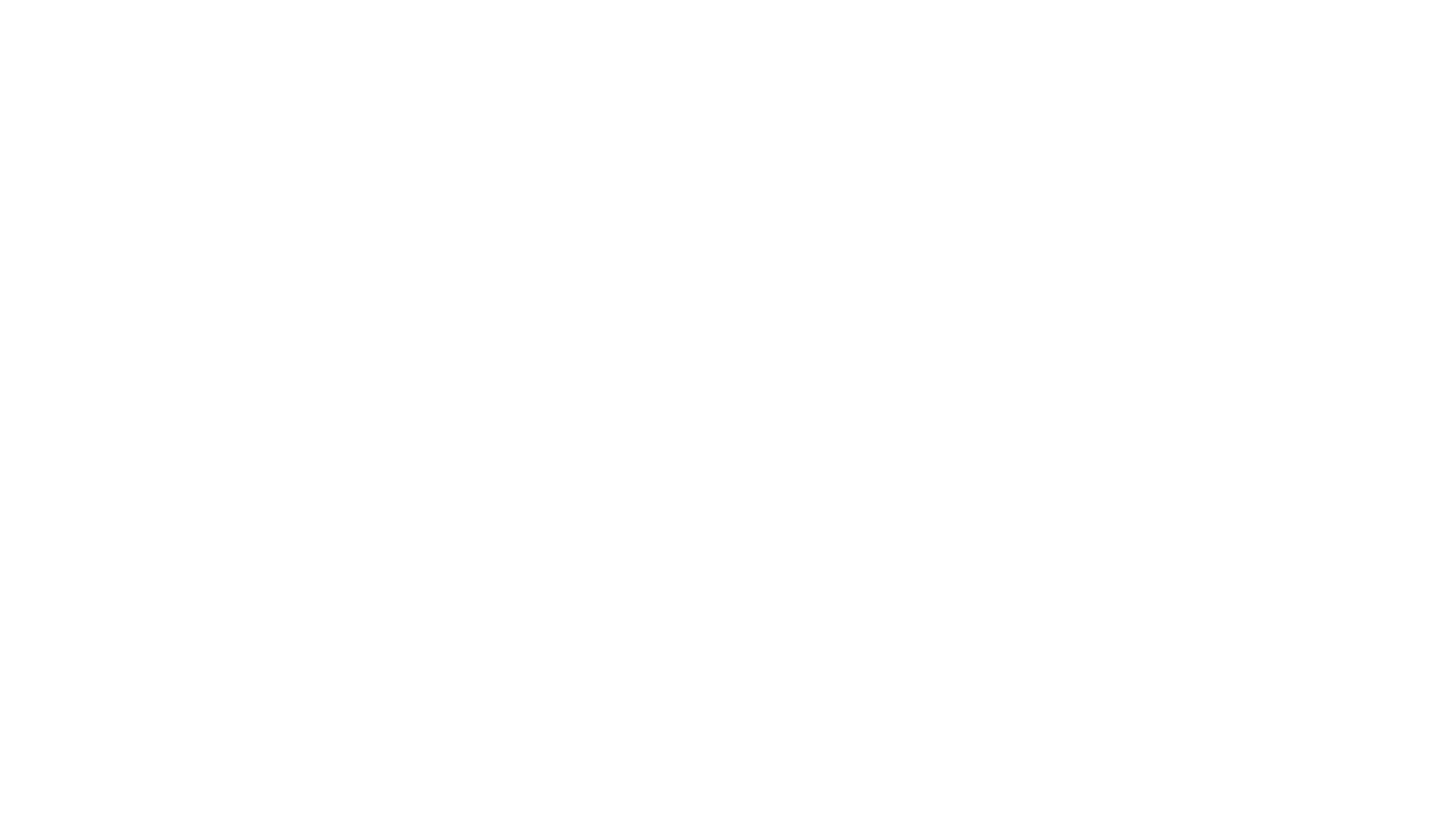 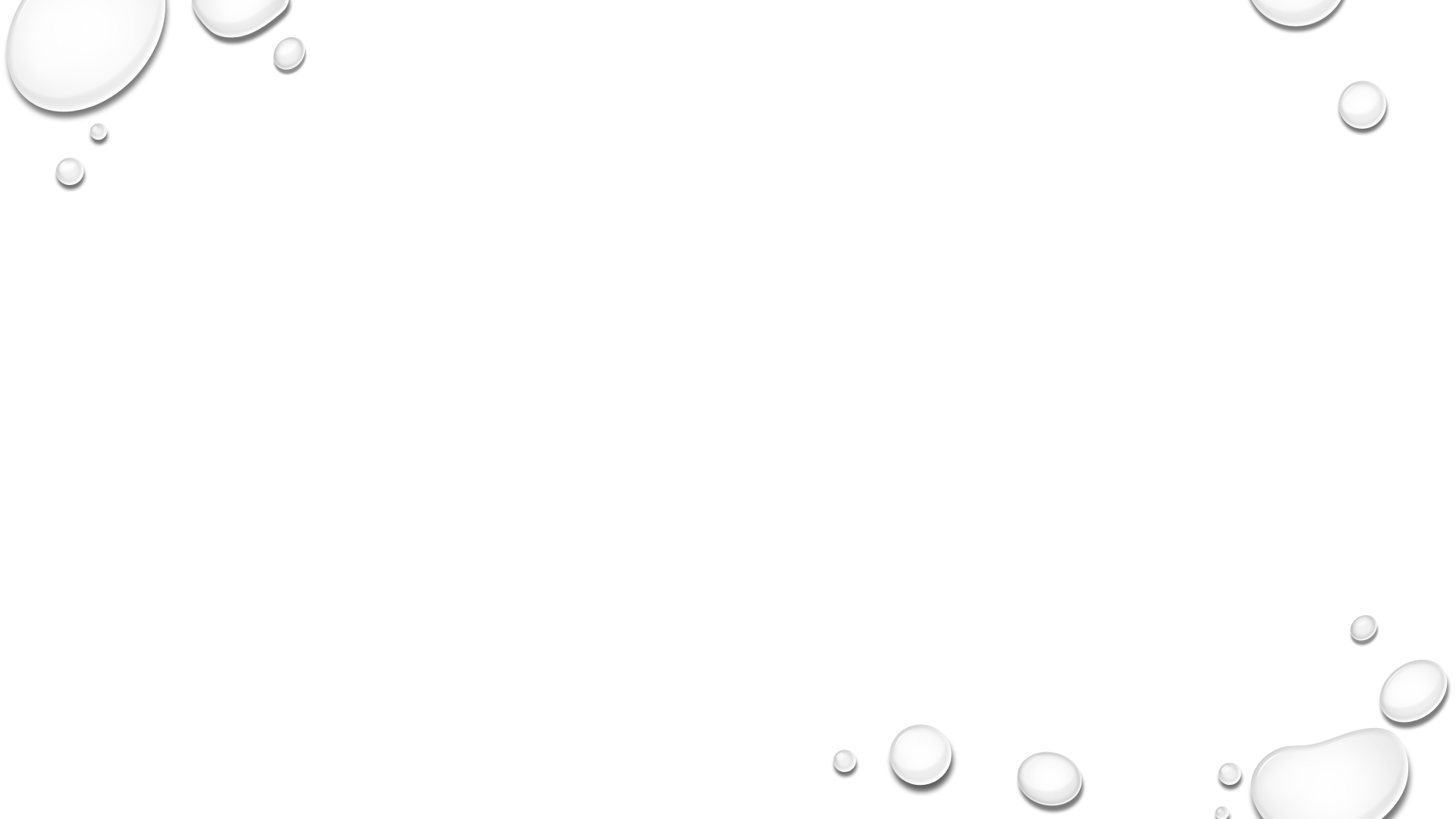 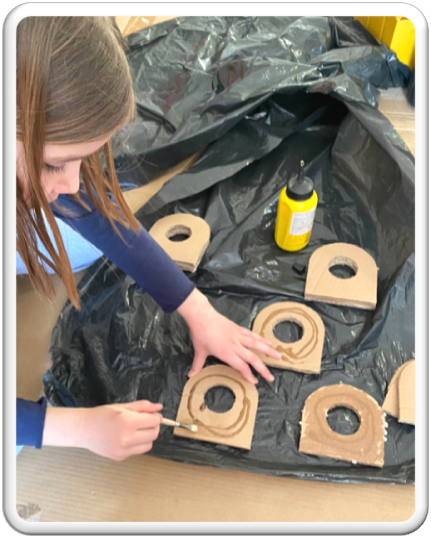 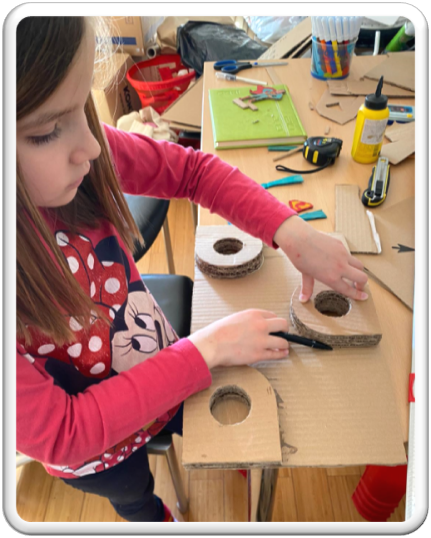 OVE GODINA TONIA VIDIĆ UČENICA 1.A RAZREDA  VRIJEME IZOLACIJE UPOTPUNILA JE NA KORISTAN  NAČIN.
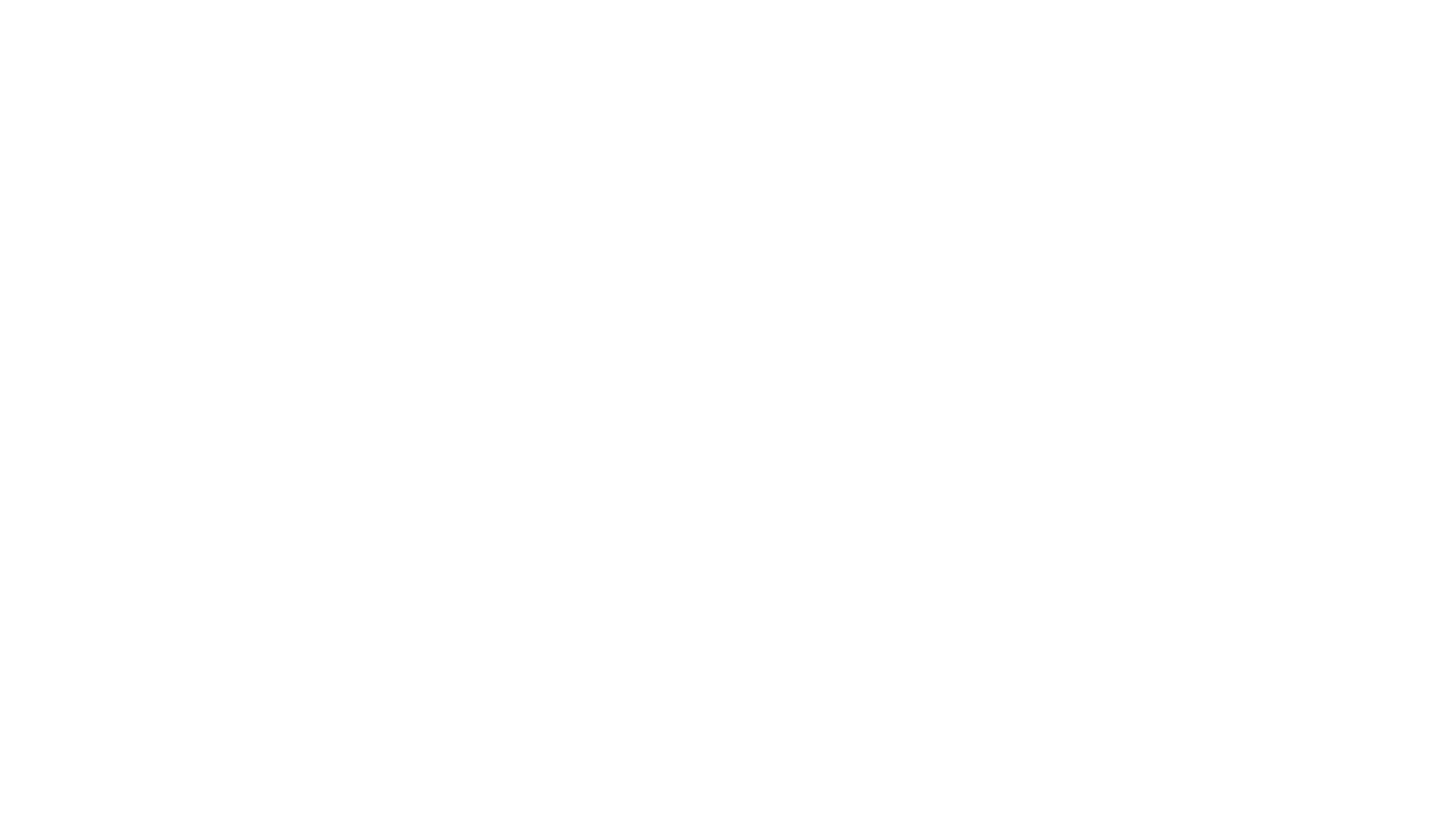 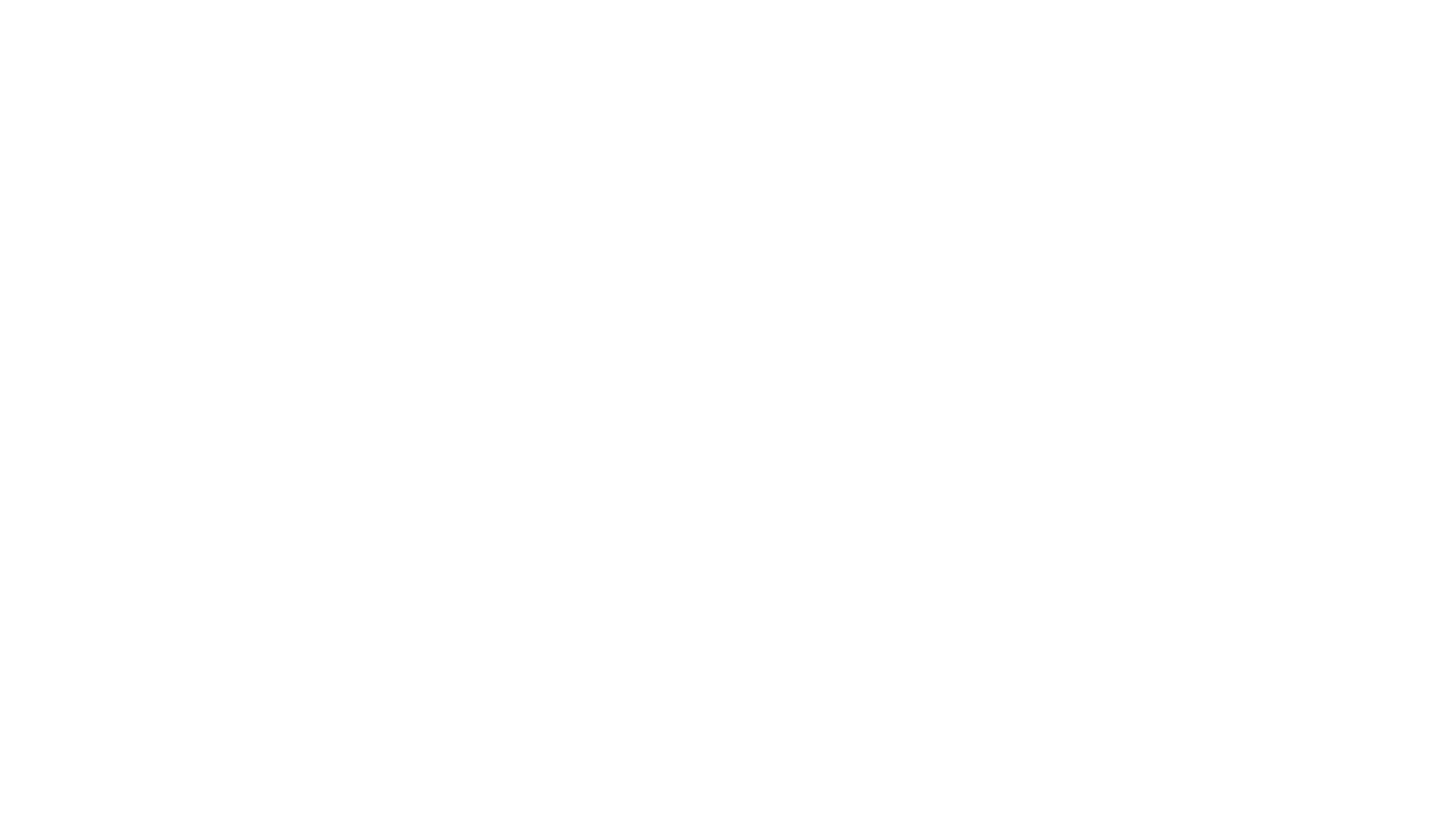 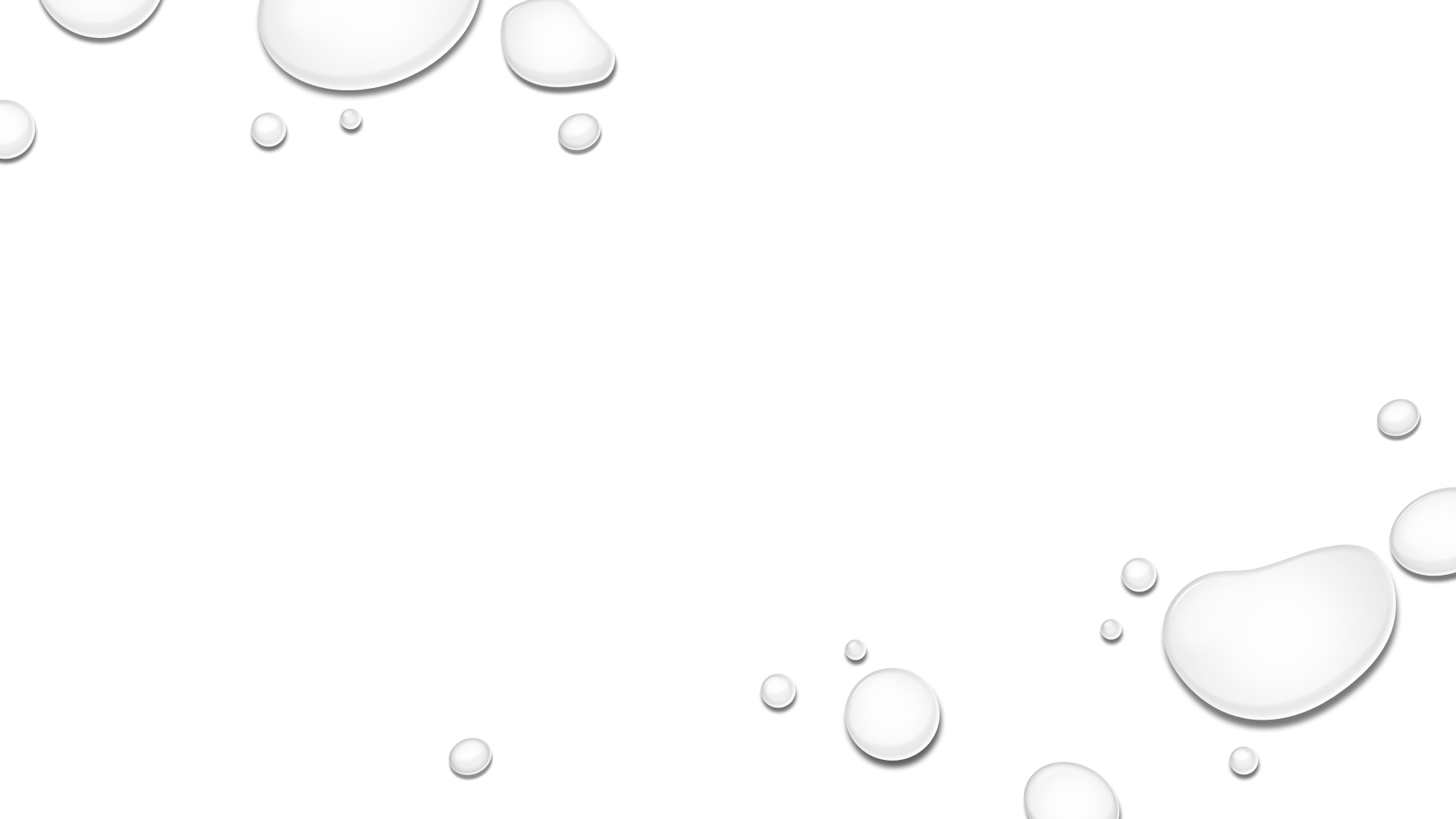 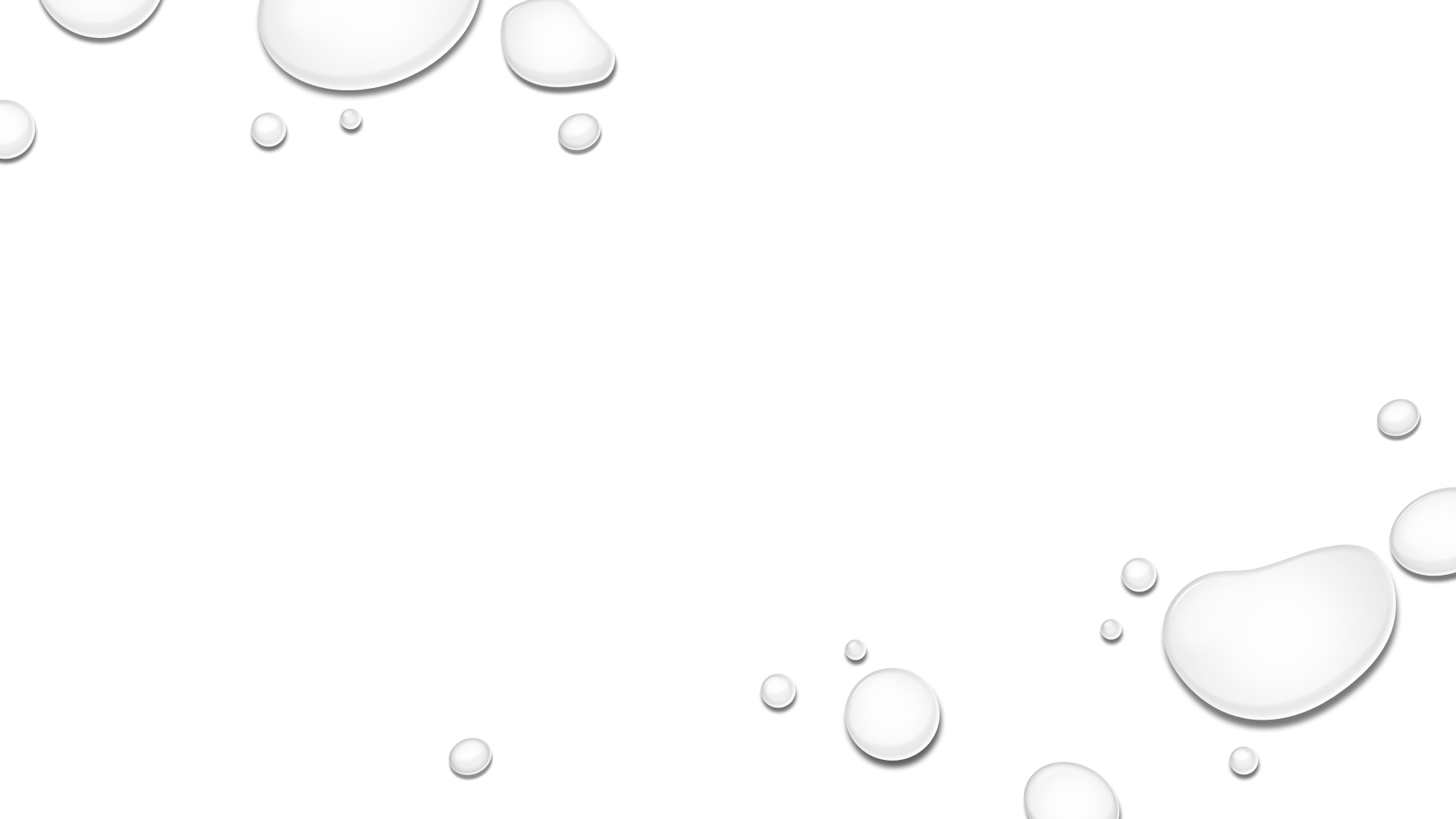 IDEJAOD recikliranog materijala bez uporabe složenih alata, napravA i kalupa NAstao JE NOVI UPORABNI PREDMET.
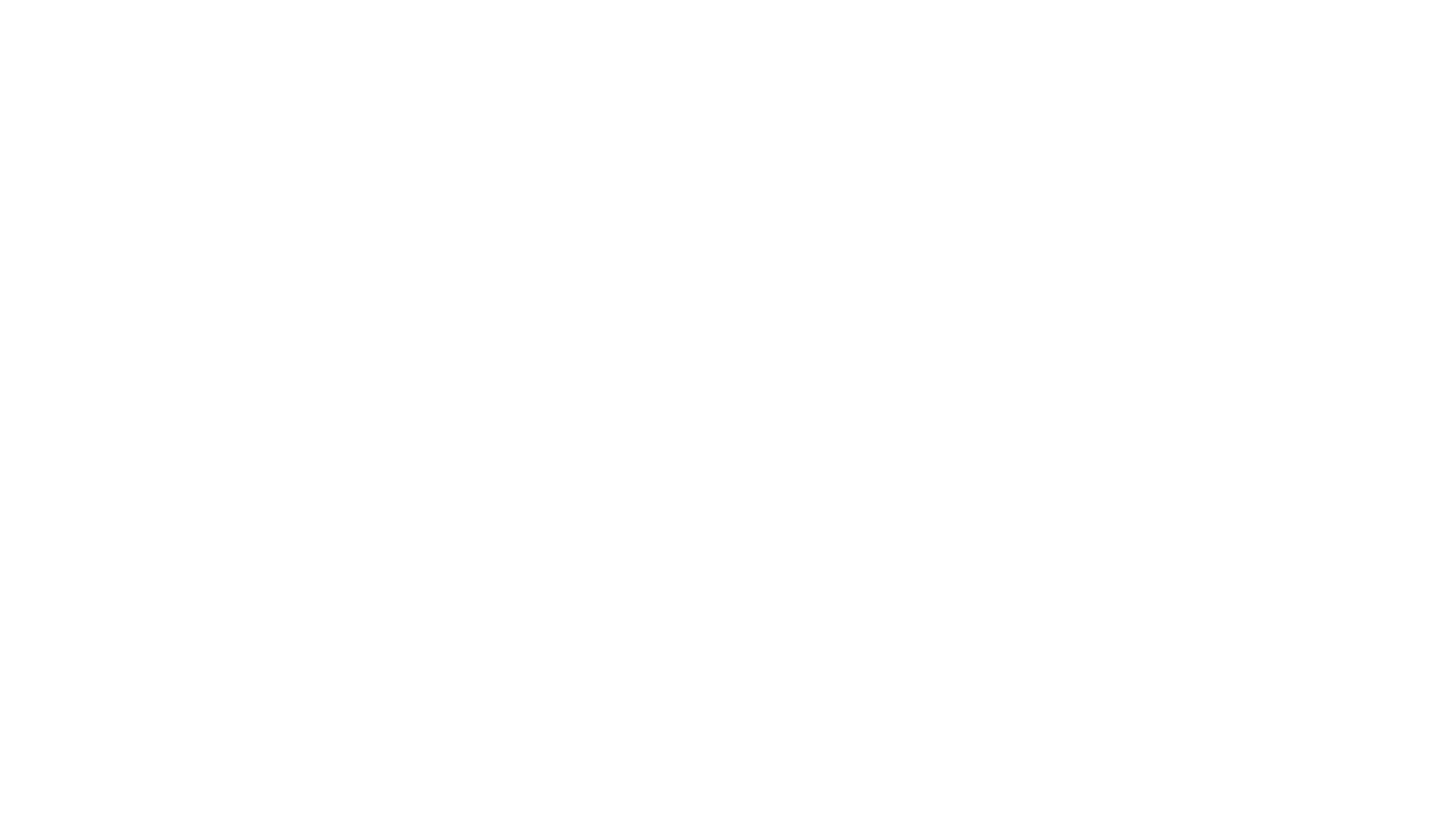 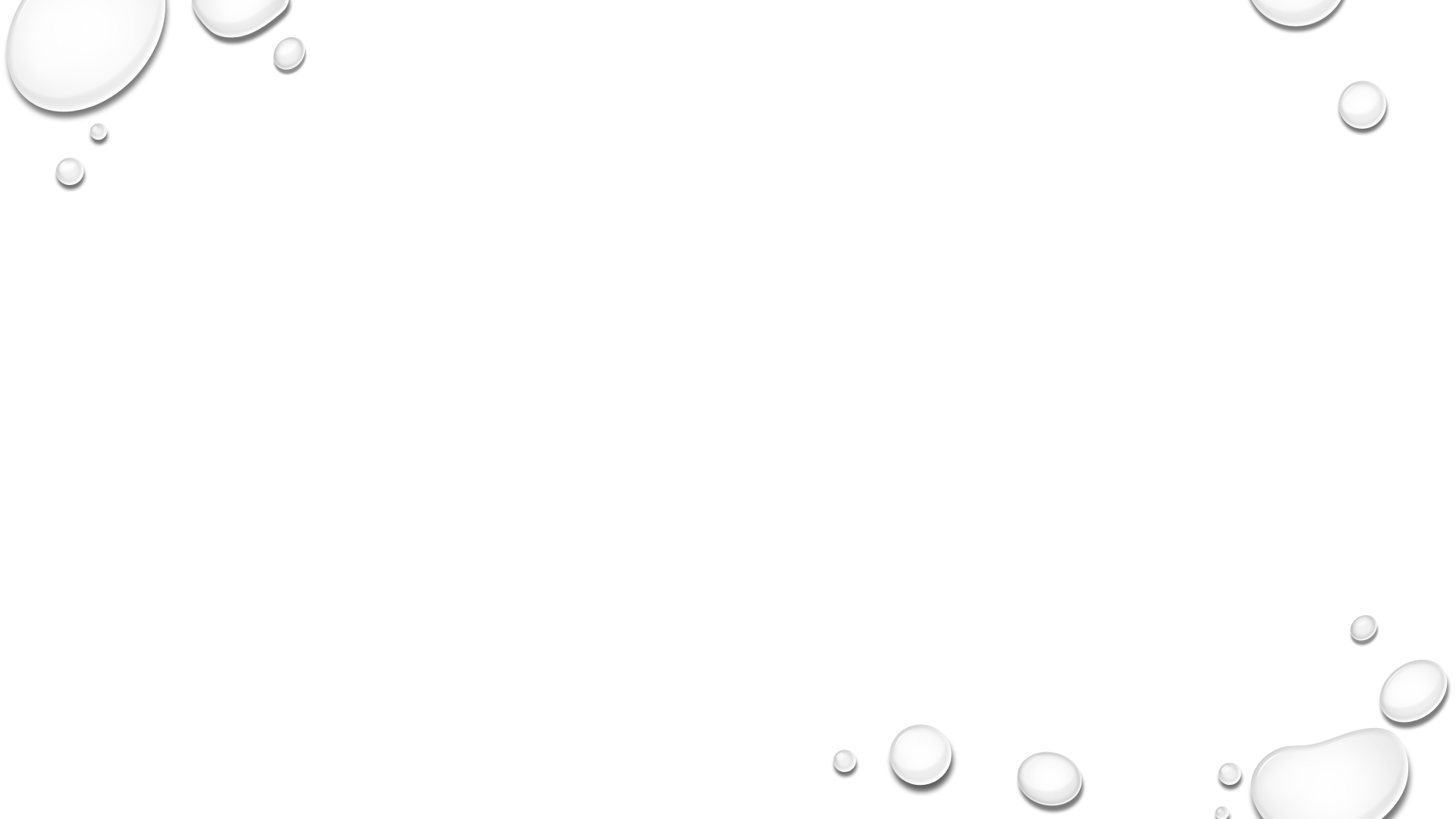 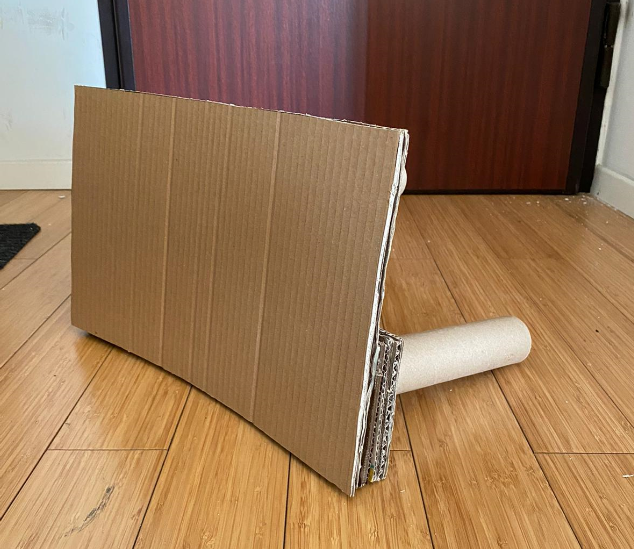 Cilj 
naučiti NEŠTO NOVO, „upotrijebiti glavu” i ruke i zabaviti se u doba izolacije.
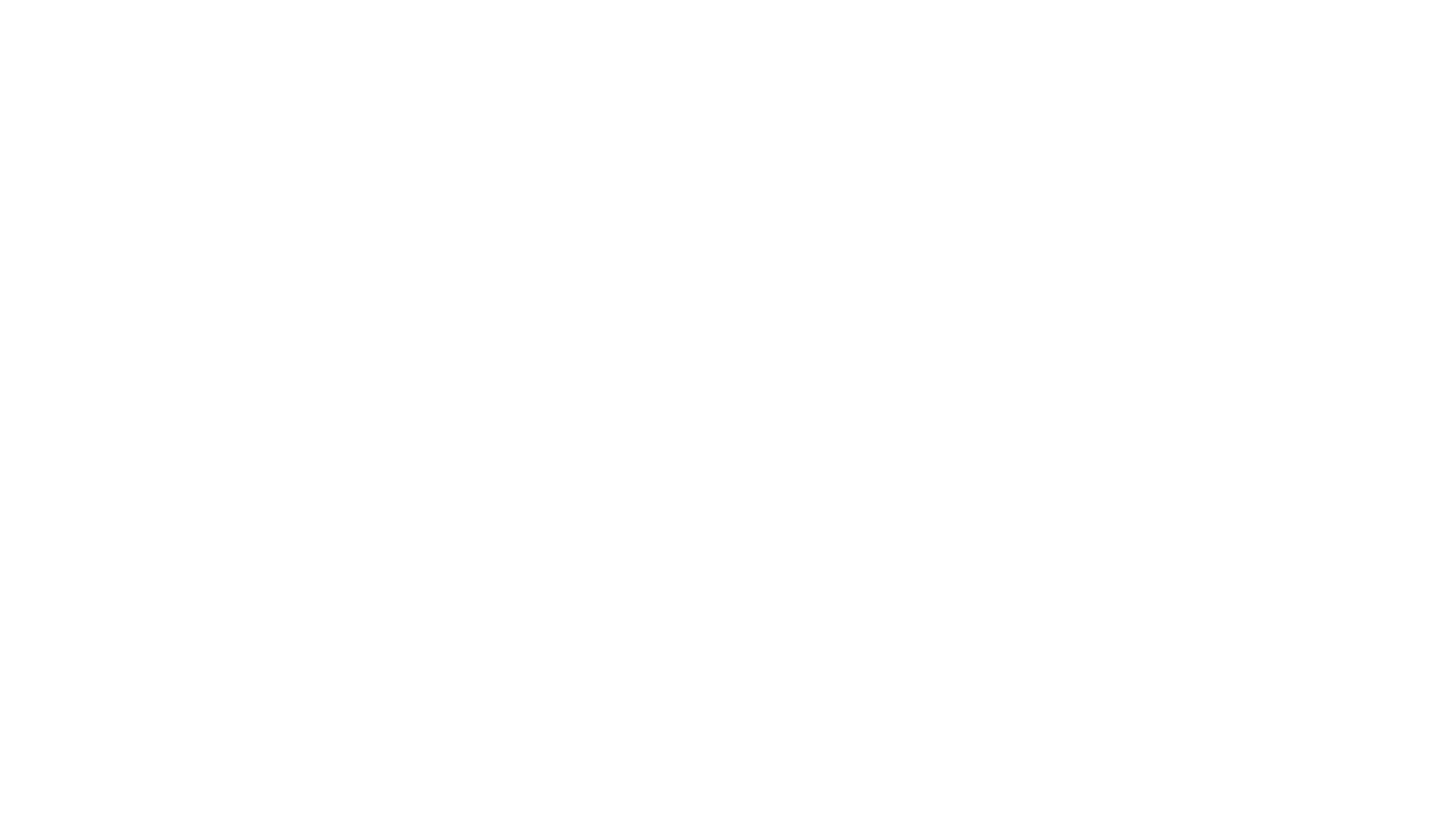 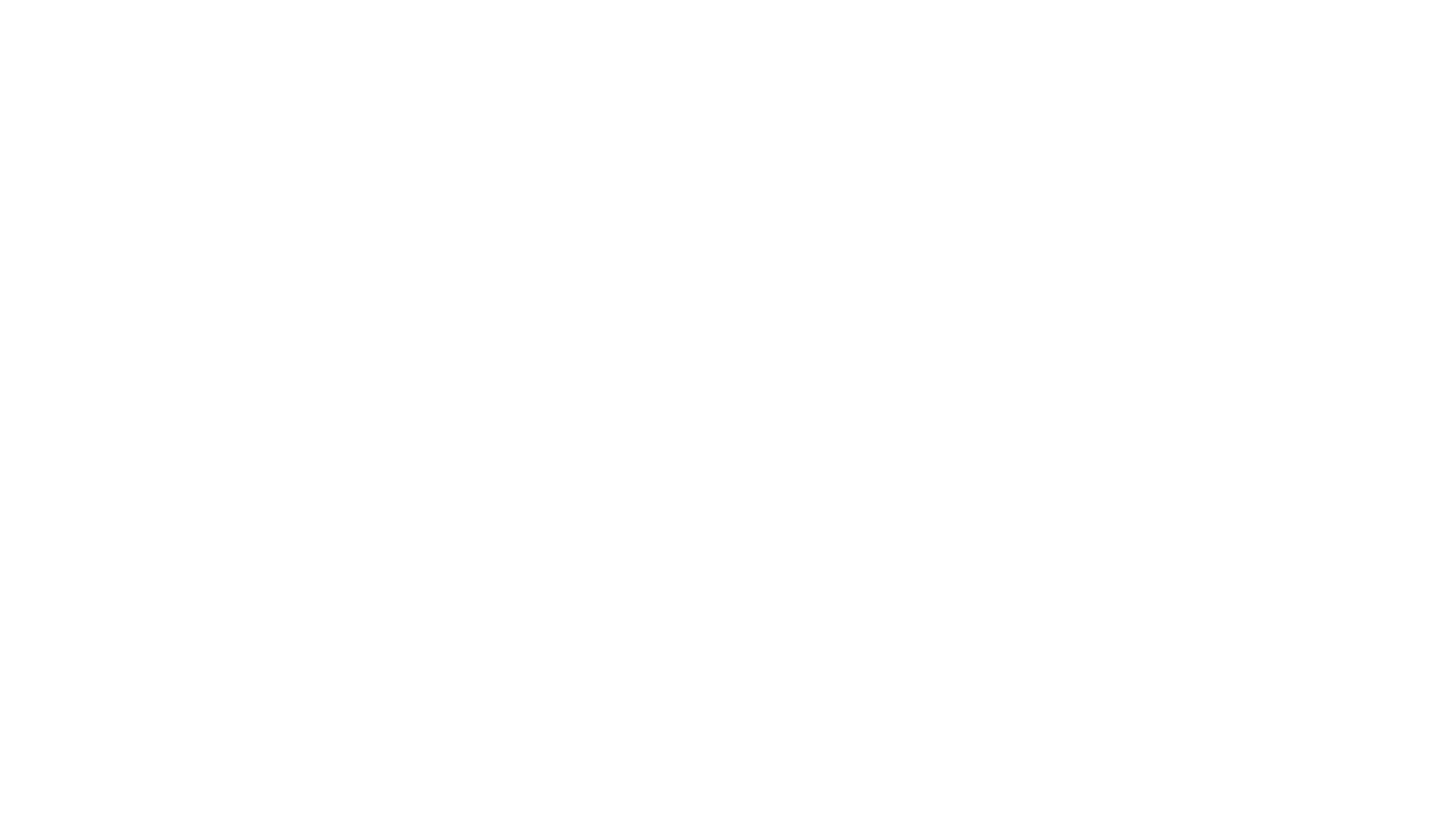 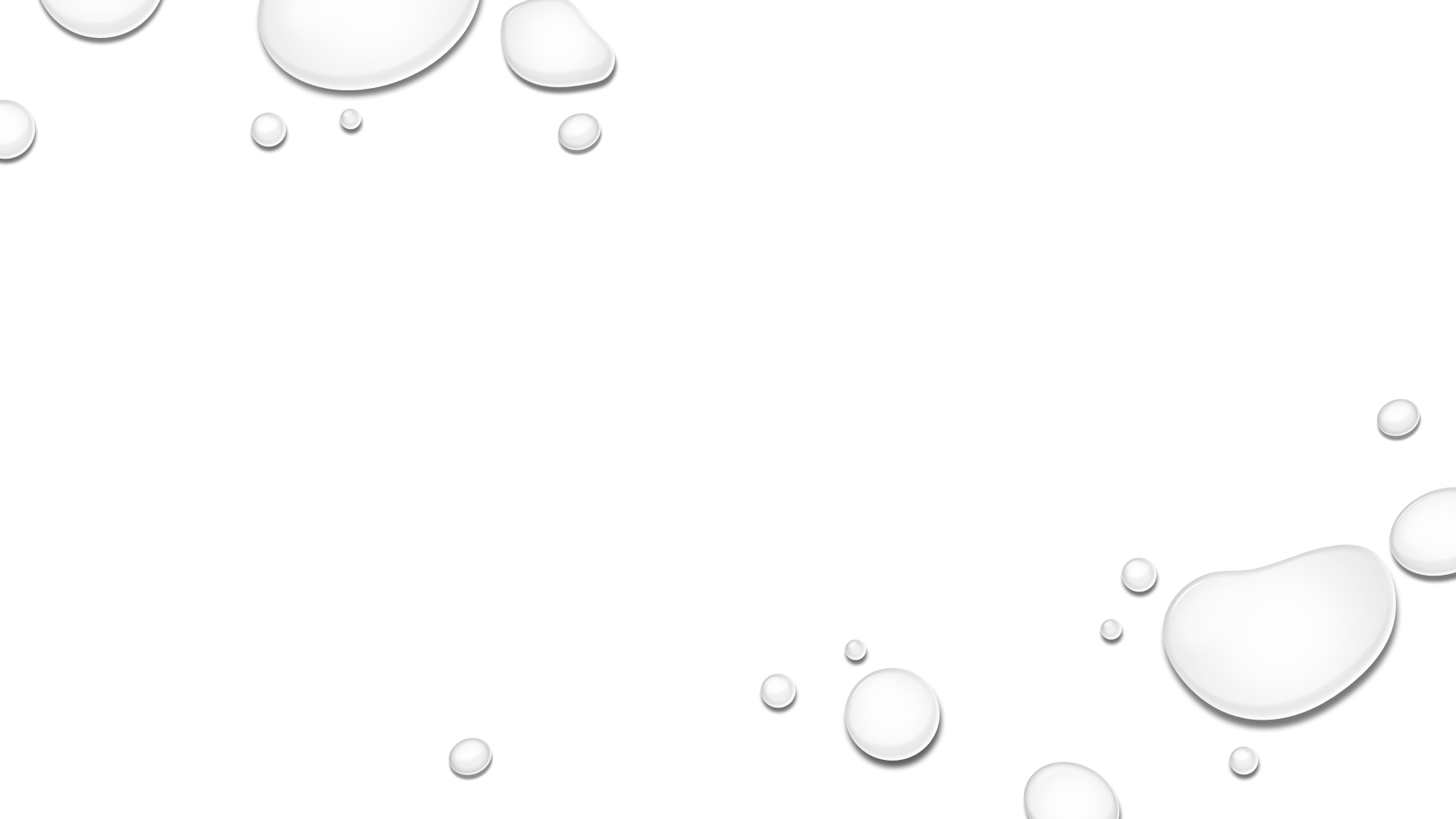 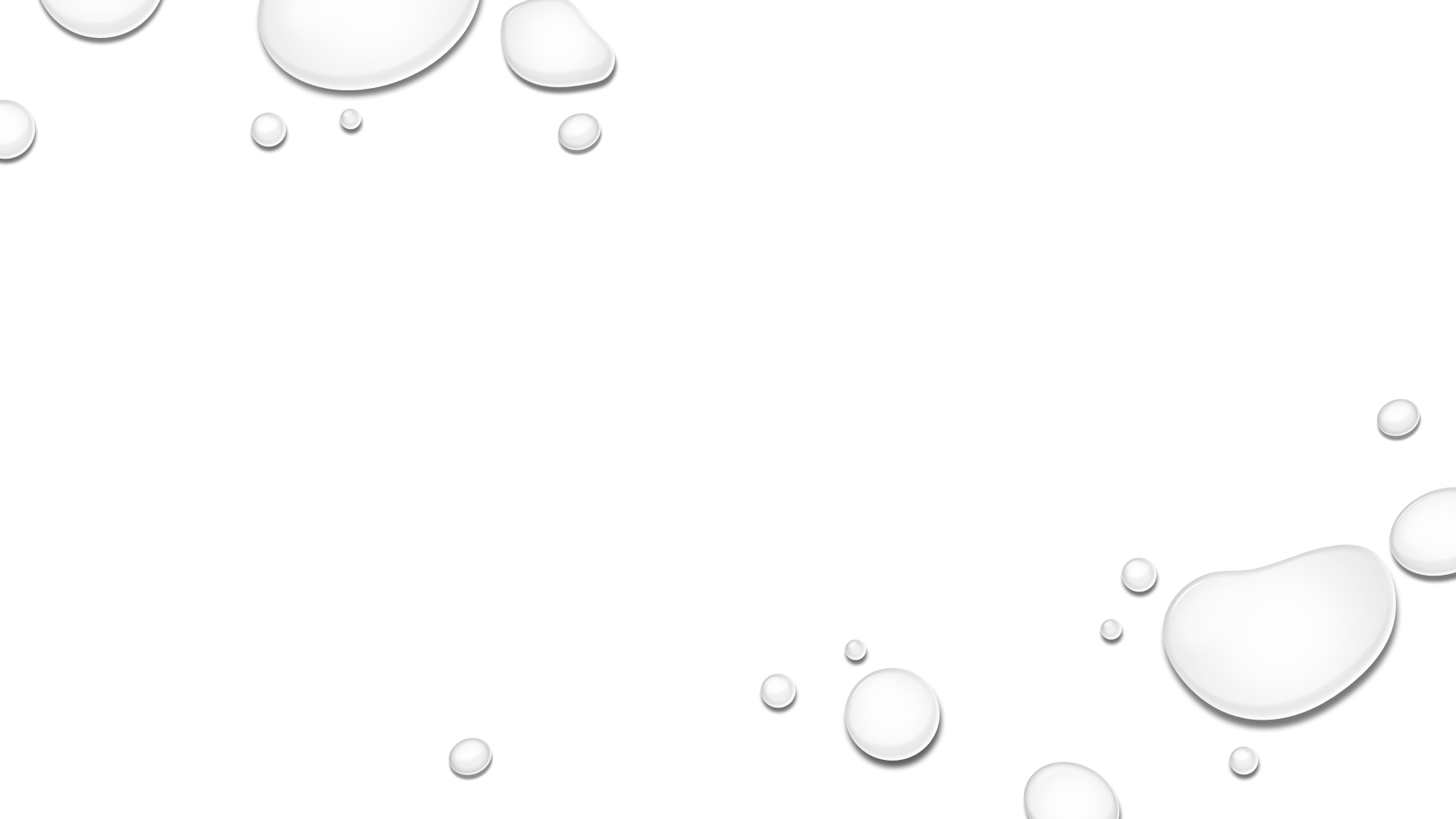 OD kartonske ambalaže I PapirnatIH cijevi NASTALA JE  STOLICU ZVANA TRONOŽAC.
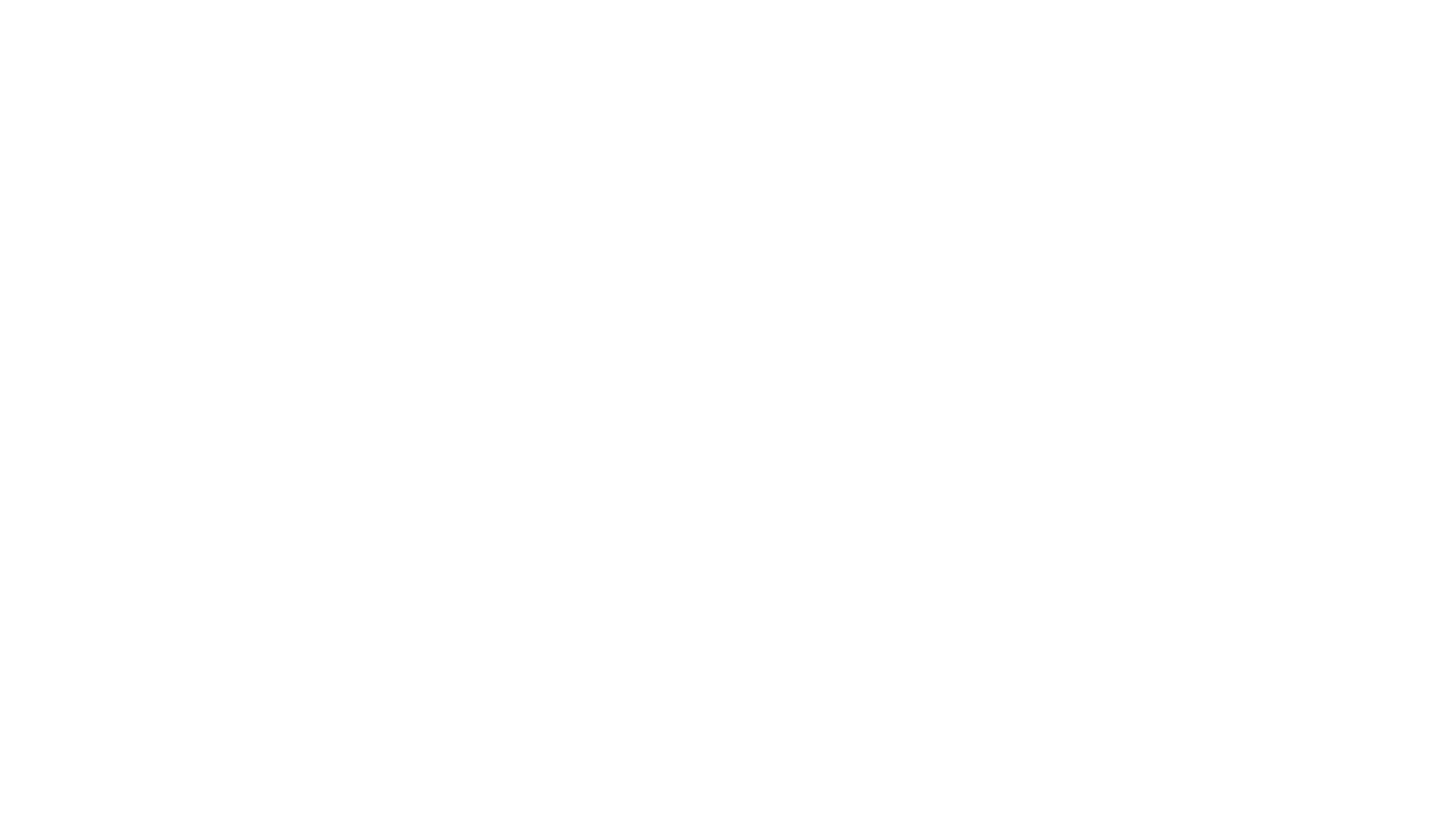 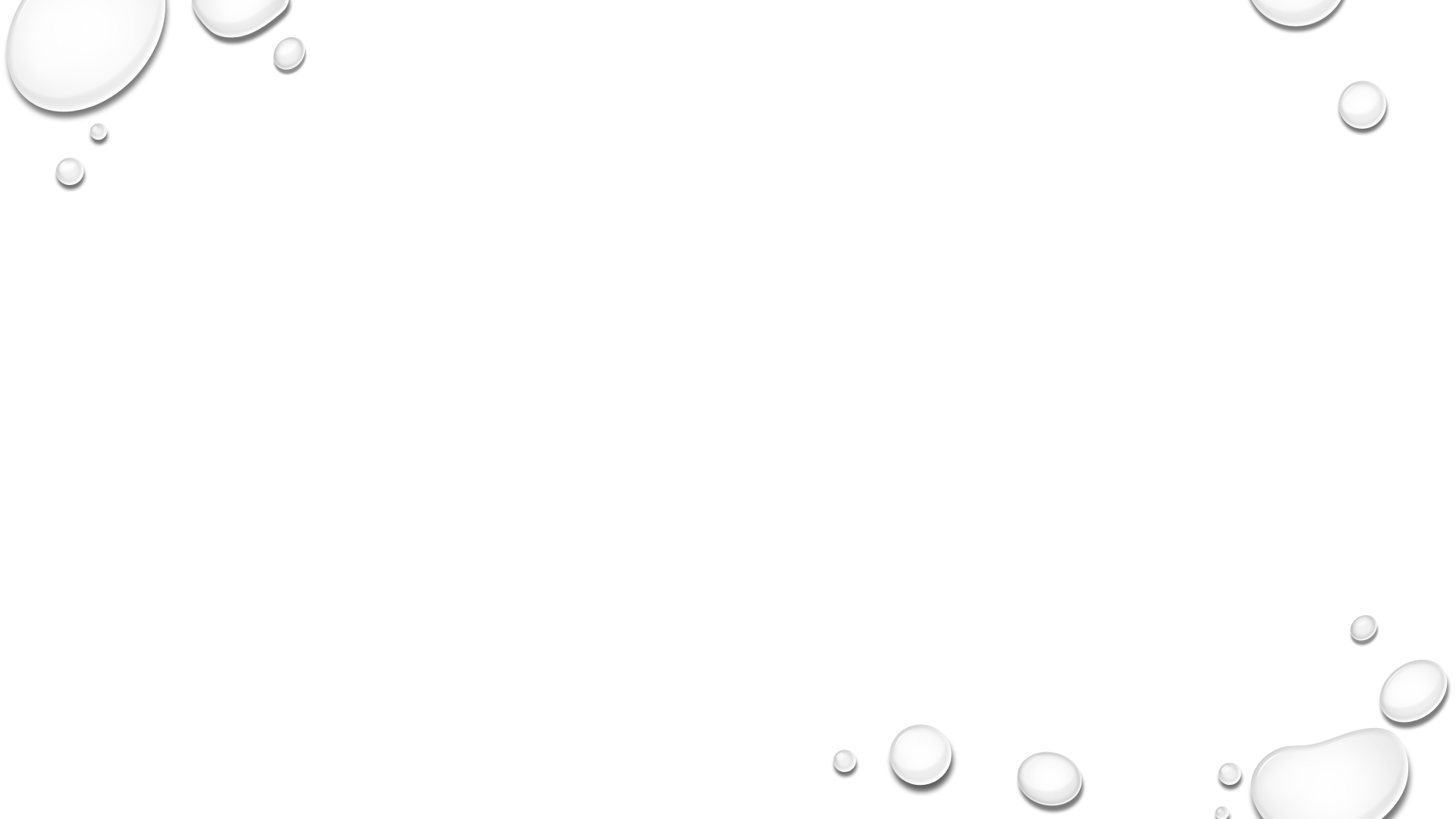 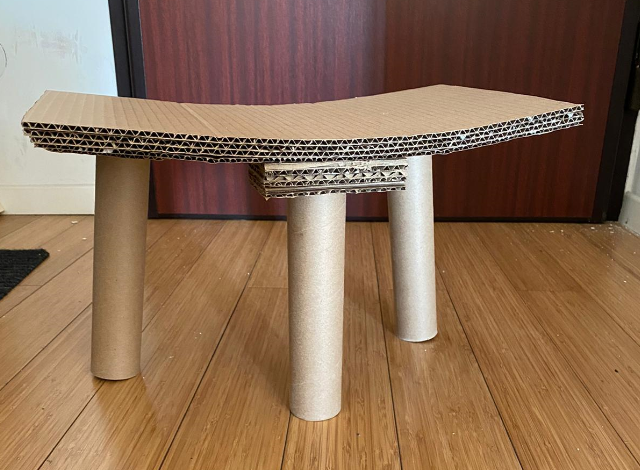 Zadnji gornji sloj kartona služi da prekrije rupe i dodatno poveže konstrukciju STOLICE, A oko svake noge JE DODATAK RADI sigurnosti.
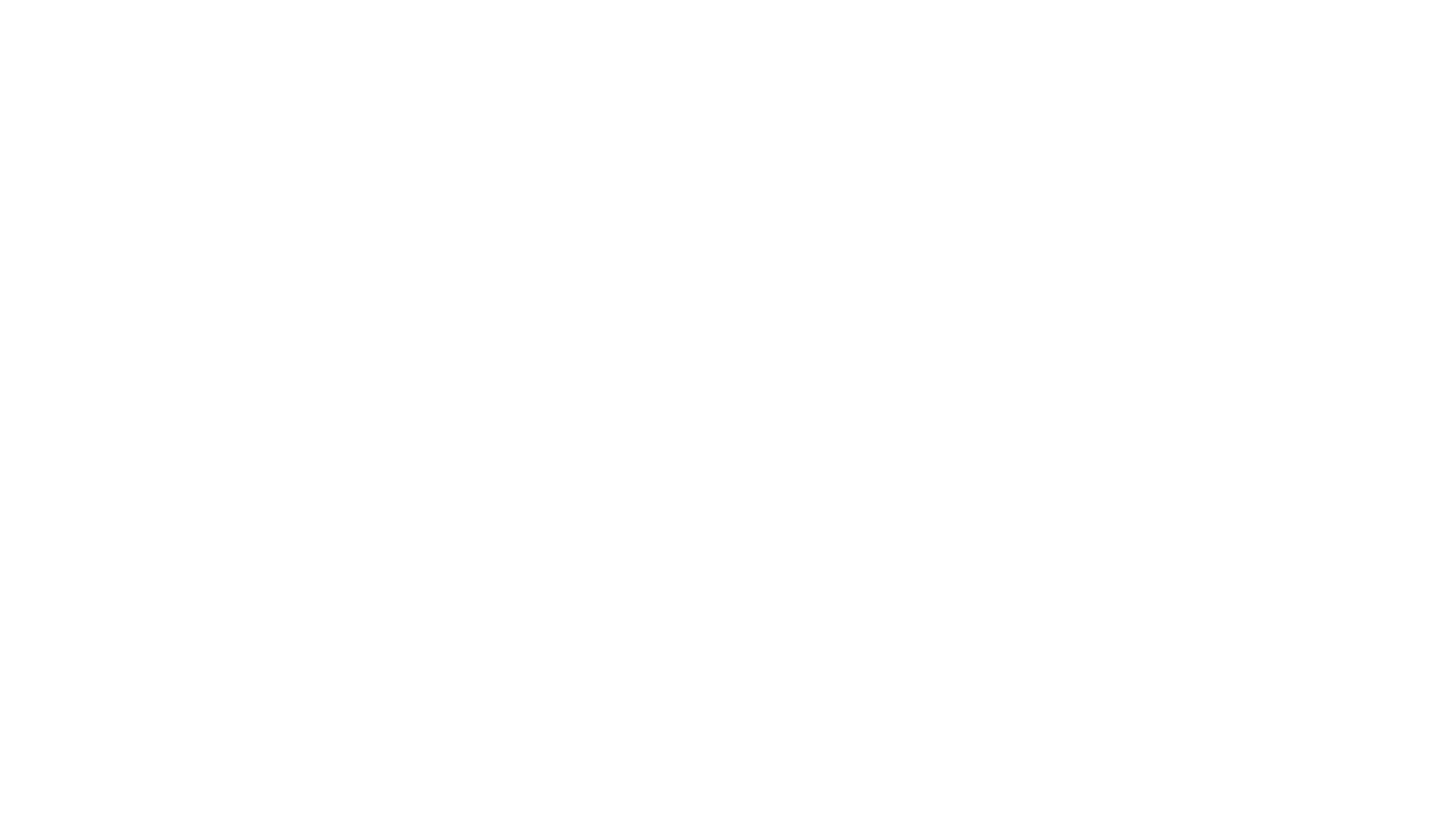 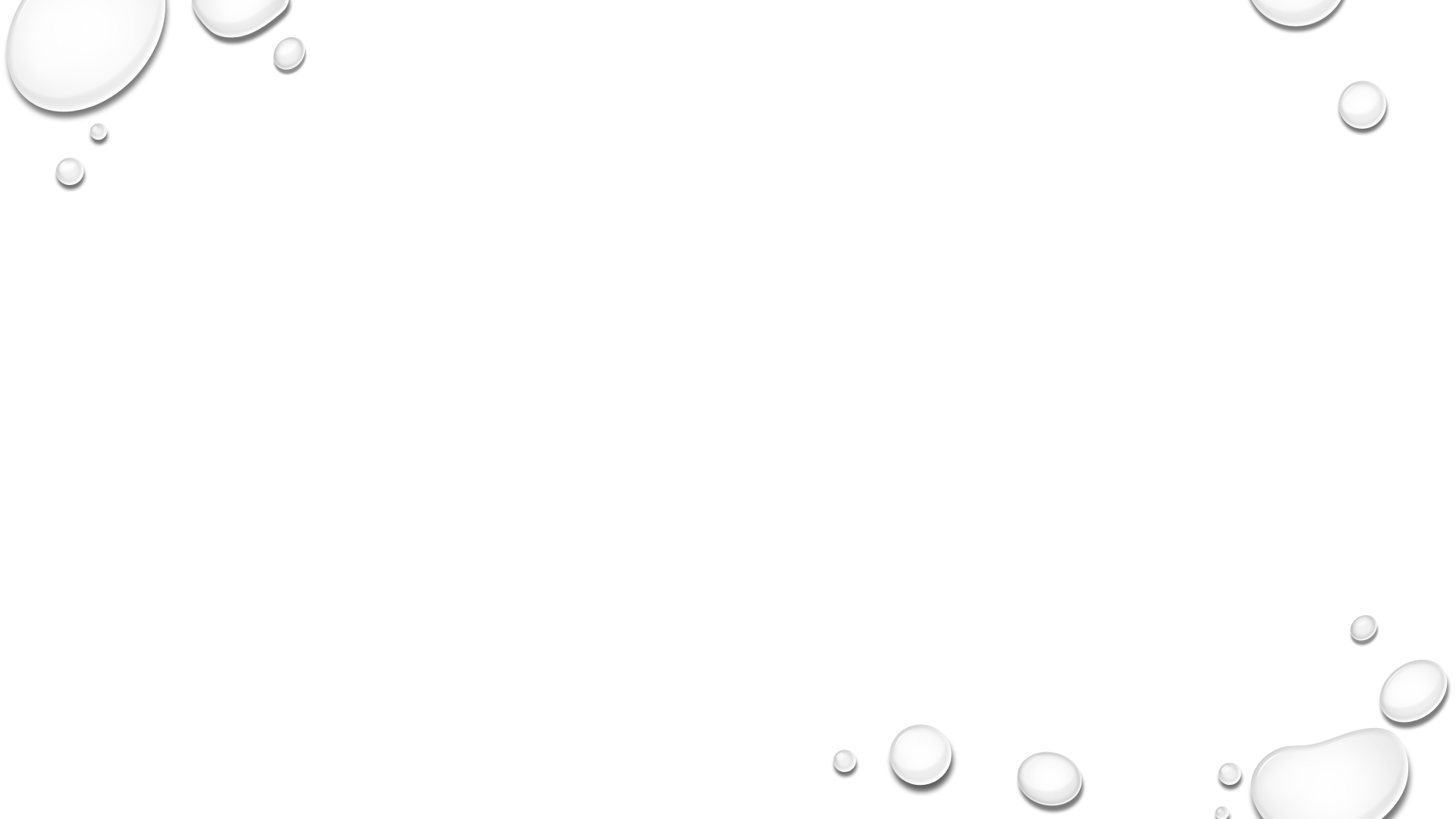 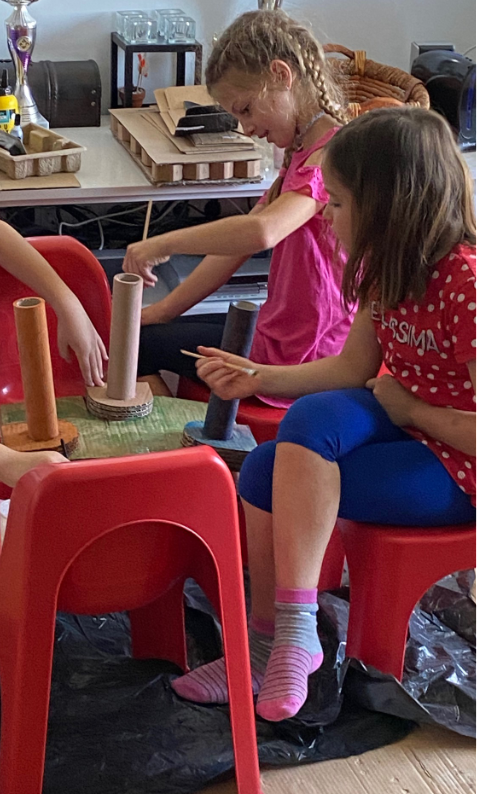 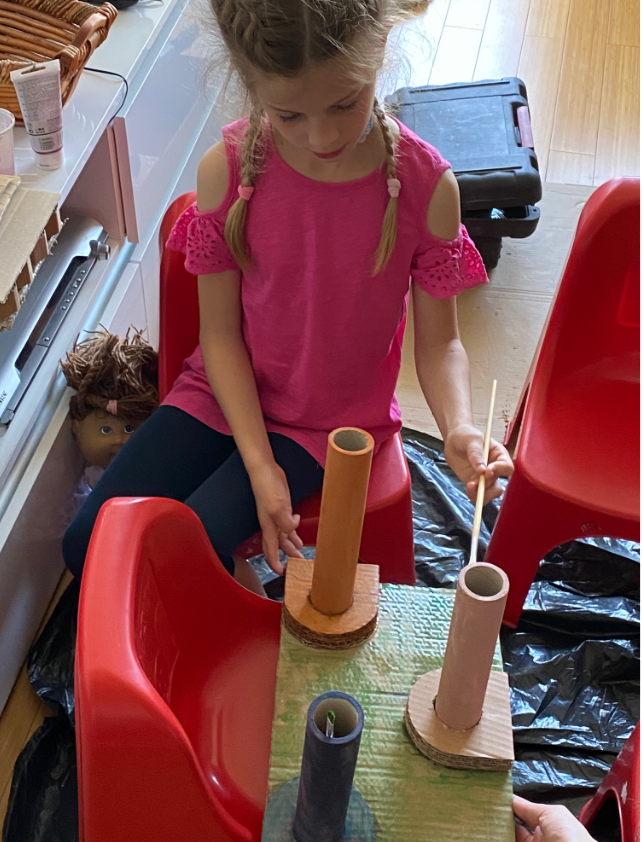 Tronošci su u prošlom stoljeću bili sastavni dio seoskih domaćinstava. 
IMALA IH JE SVAKLA KUĆA.
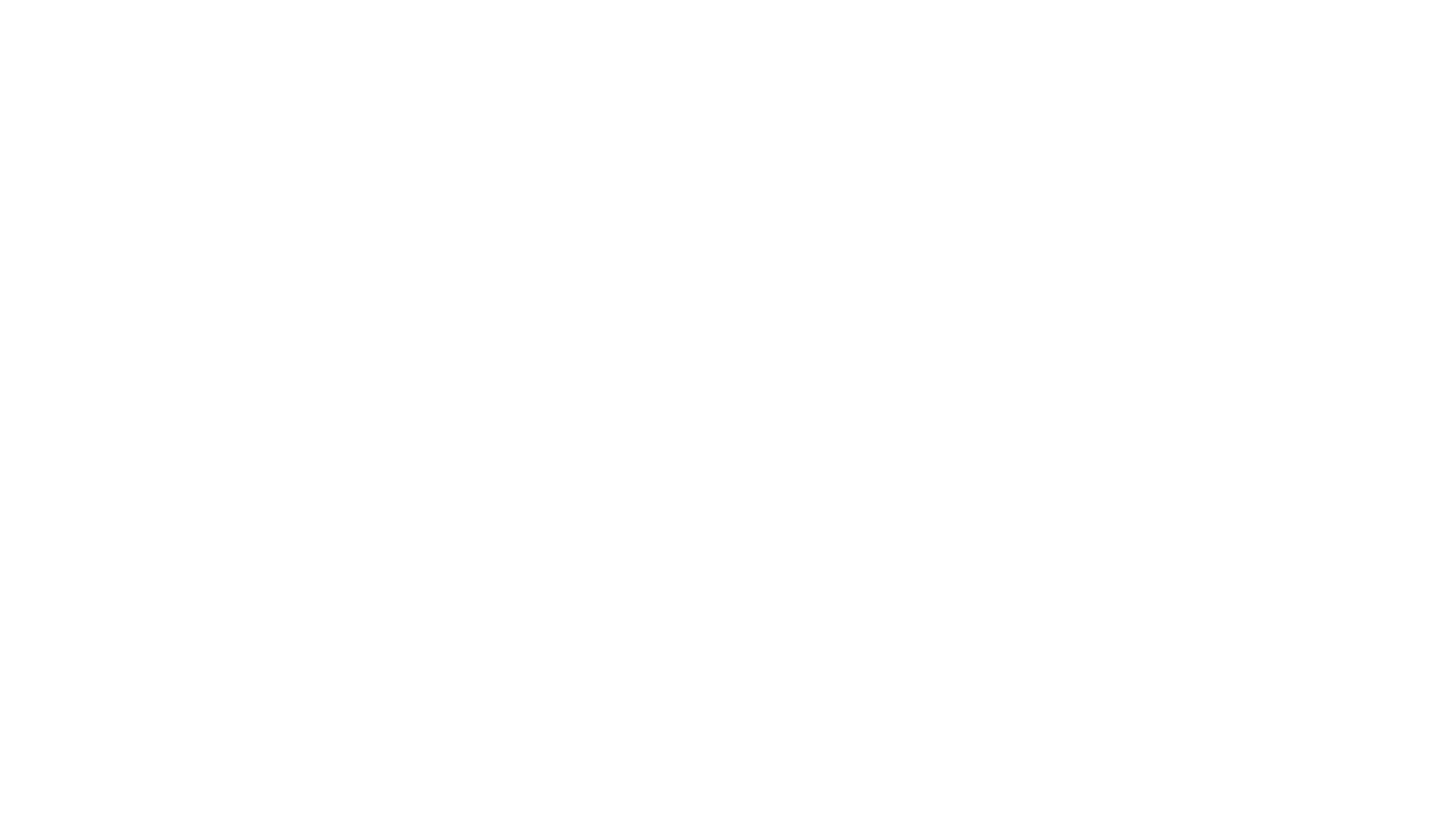 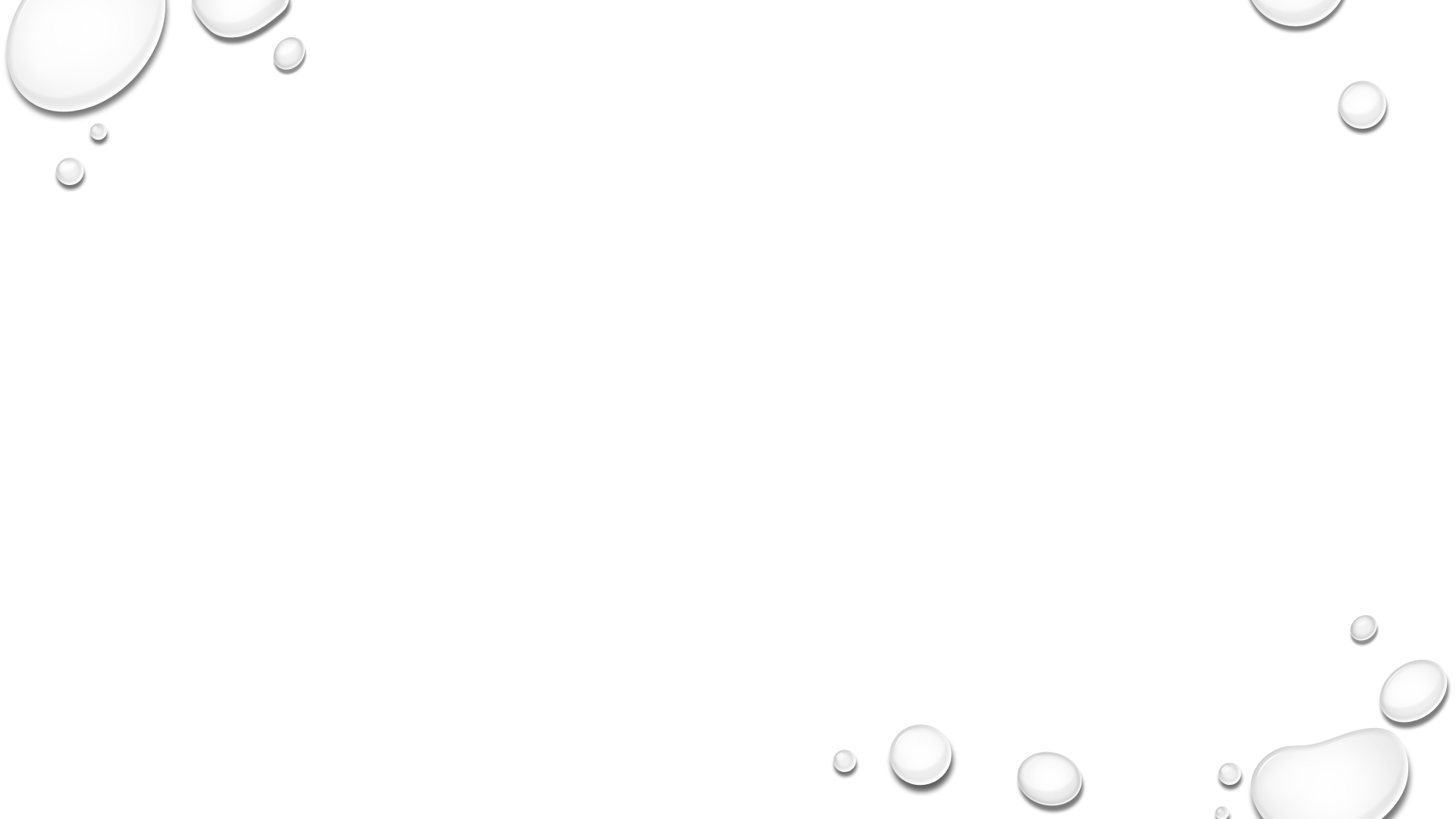 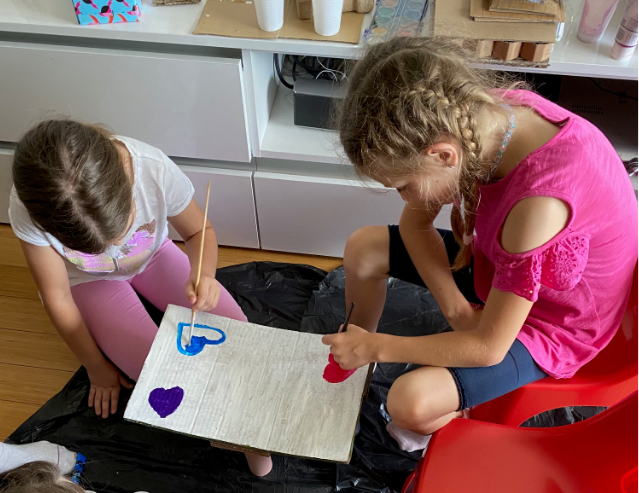 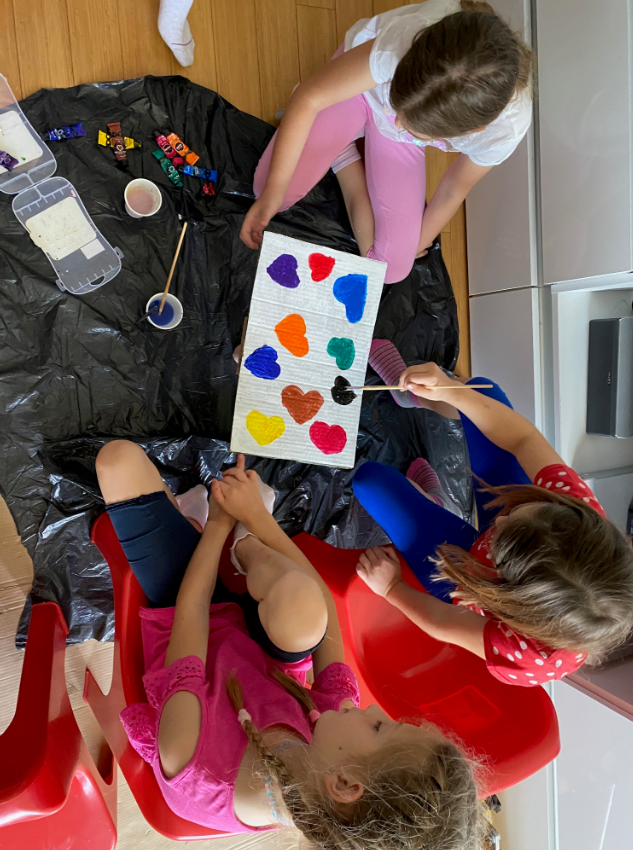 U ZAVRŠNIM RADOVIMA OKO BOJANJA STOLICE  TONIA JE IMALA POMOĆ PRIJATELJICE IZ RAZREDA LARE MIŠIĆ LOKMER.
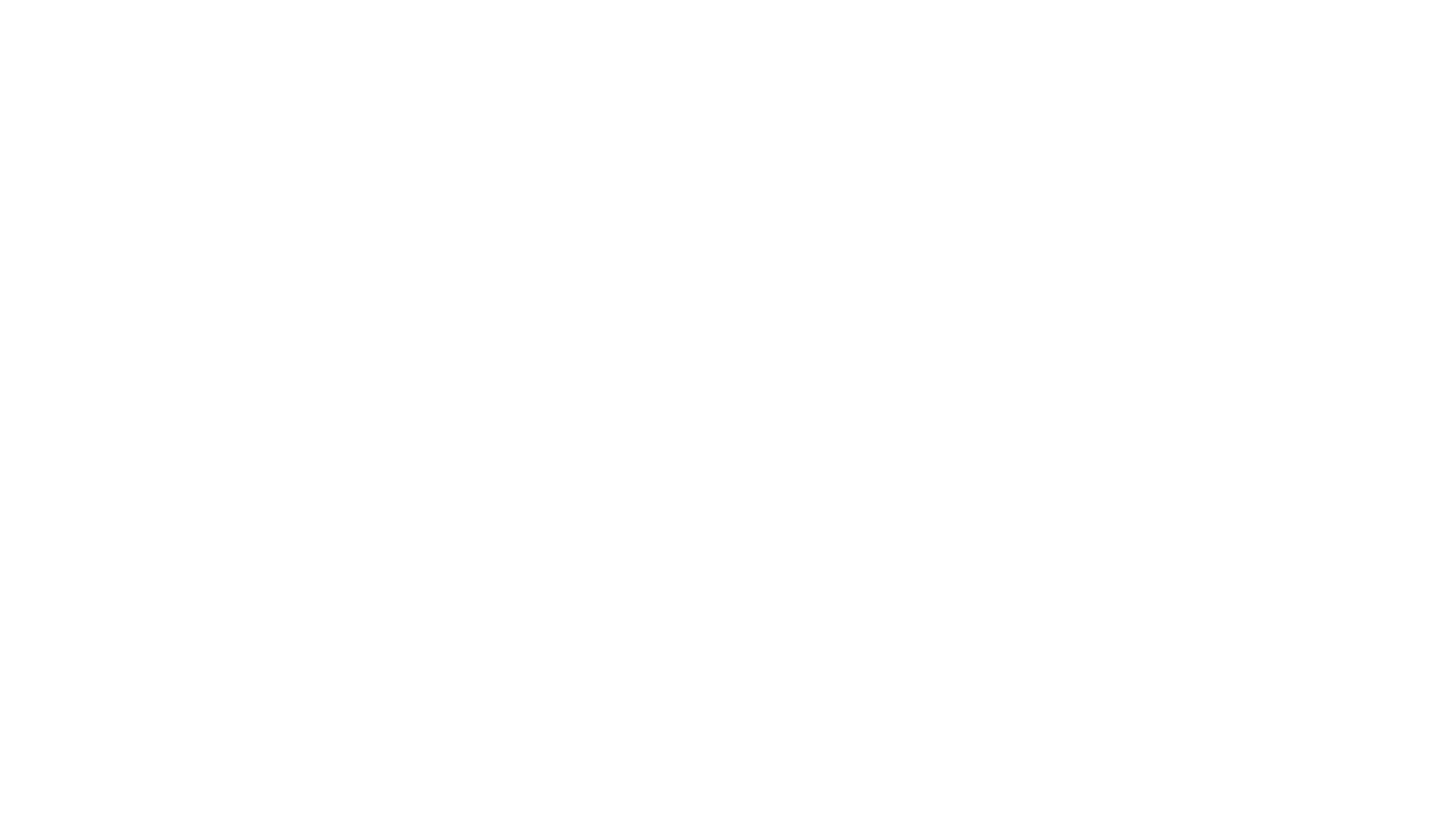 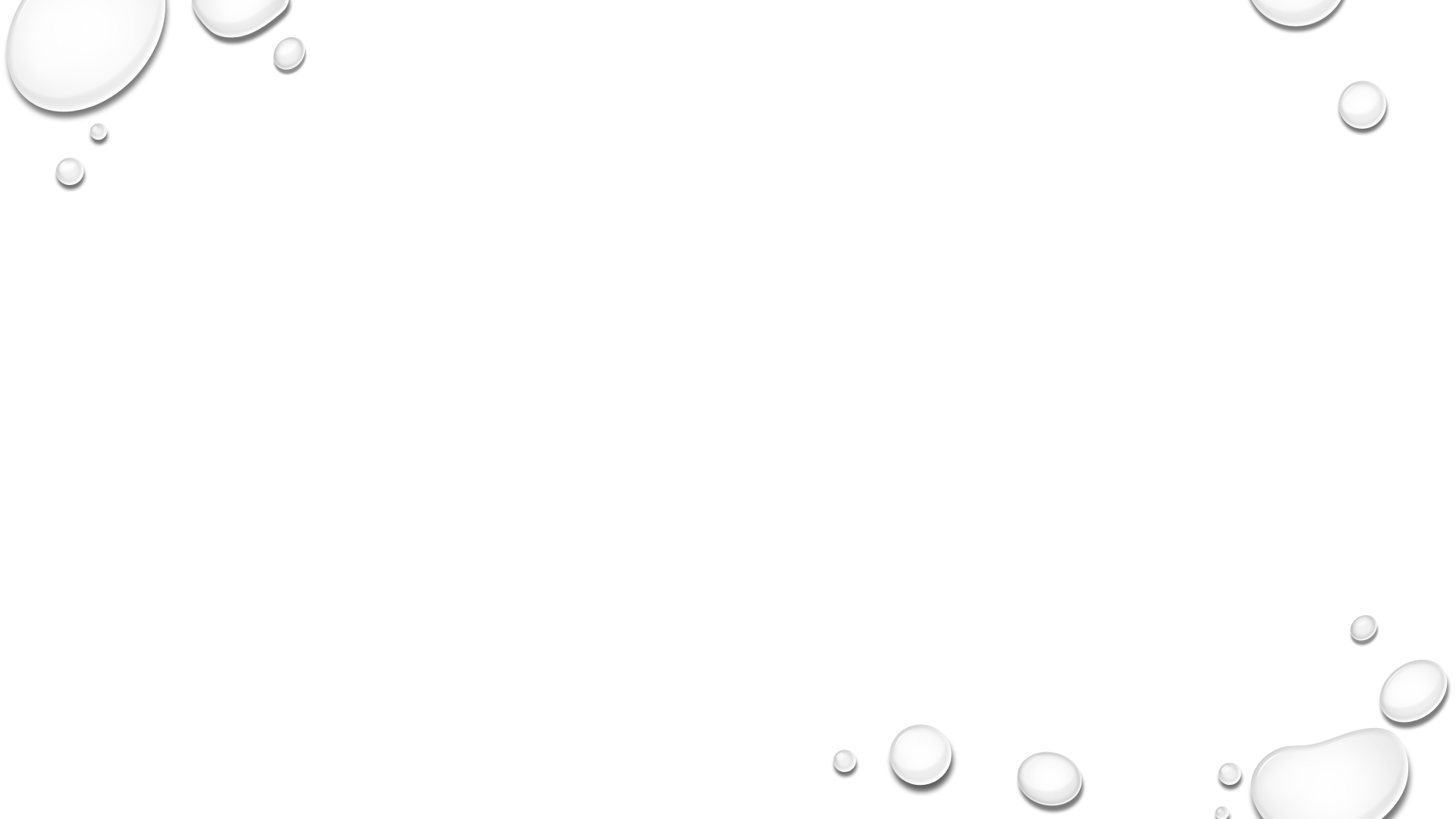 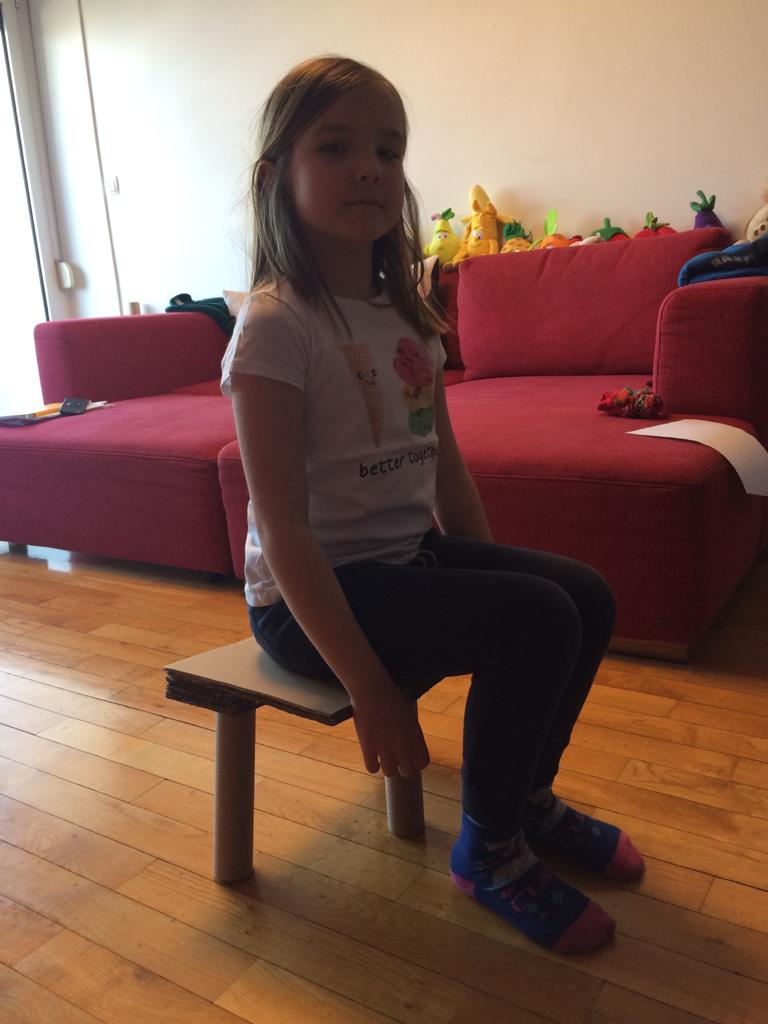 Za pomoćne radove rezanja kartonskih formi (samo za slučaj da se netko ne OZLIJEDI) i lijepljenja nogu angažiran je tata ZLATKO.